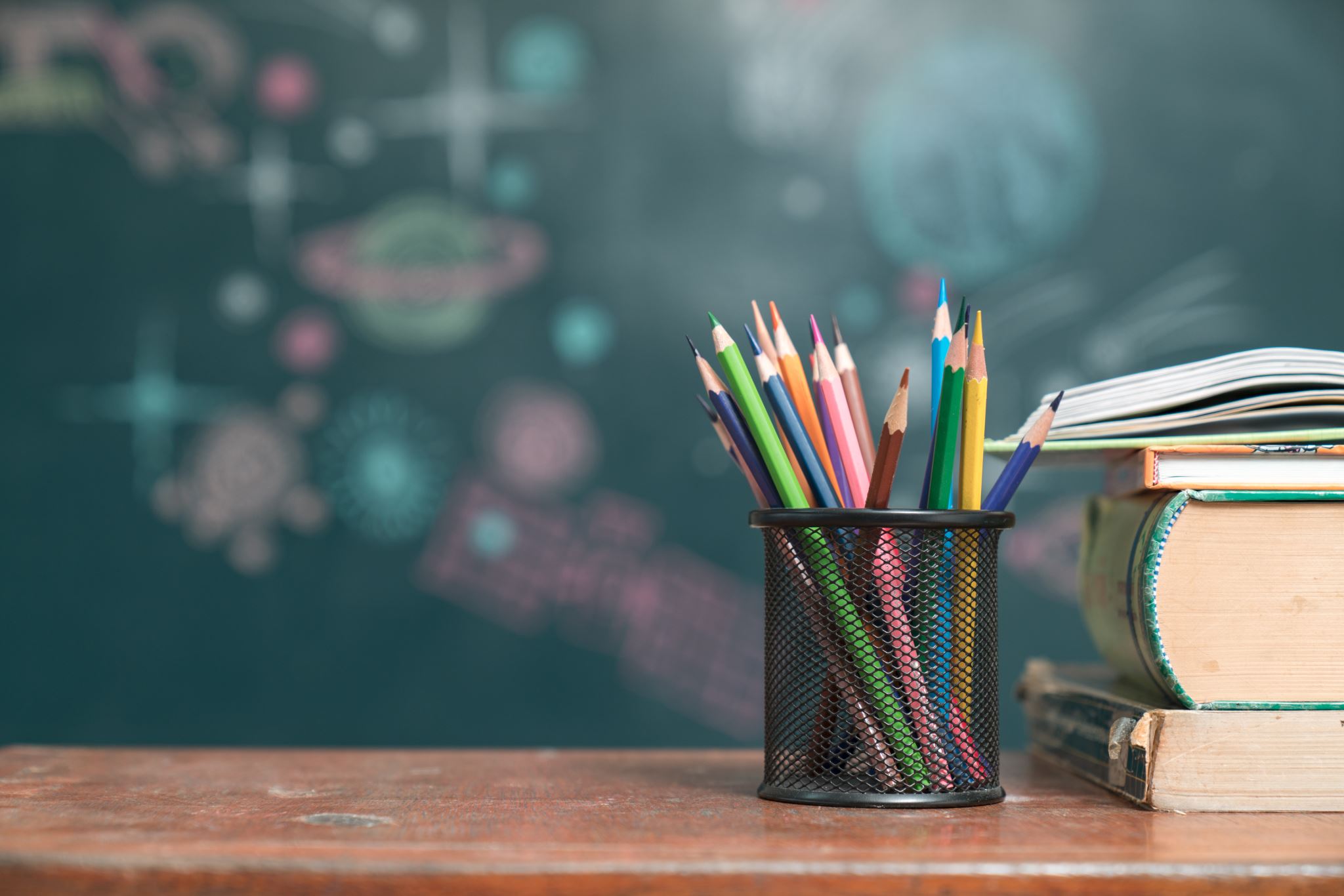 MY FAVOURITE AUTHOR.
Aleksandra Pączkowska
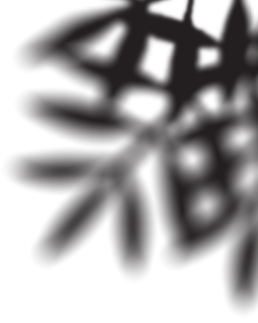 Henryk Sienkiewicz – intoduction
He was born 5 May 1846,
And he died on 15 November 1916,
Sienkiewicz was Polish novelist, journalist and publicist,
One of the most popular Polish writers
Nobel laureate,
Biography
He came from a poorer family. From 1855 he liver in Warsaw, after a few years he began law at the Warsaw Shool. However, he quickly gave up this field and began to study medicine, which he also changed into a history department. Ultimately failed the Greek exam. As a result, he dropped out og college without obtaining a diploma. He traveled a lot. After the outbreak of World War I, he left for Switzerland, when he died two years later.
His creativity
Sienkiewicz began his adventure with writing by writing novellas.
Sienkiewicz's first major work is a story „Na Marne”
his most outstanding written works are e.g. "Ogniem i mieczem", "Potop", "Pan Wołodyjowski" (the so-called trilogy)
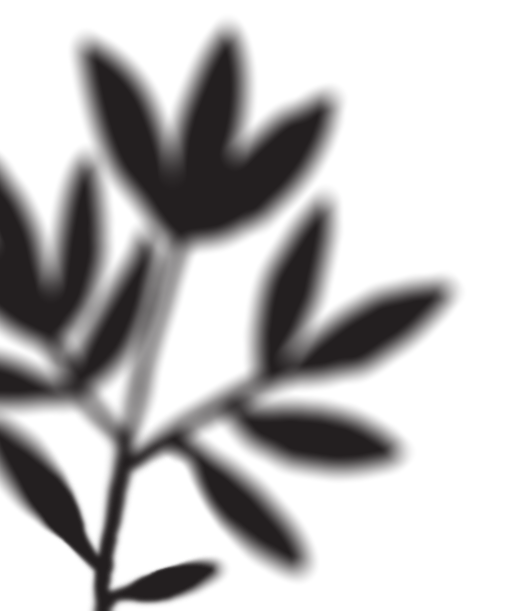 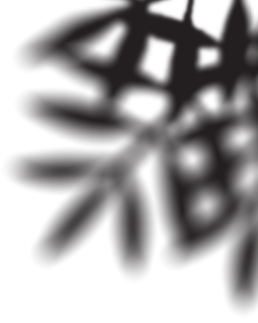 My favorite from his novellas
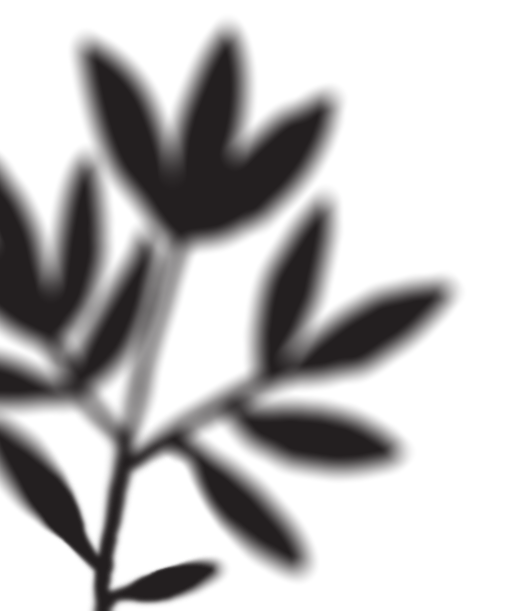 My favorite novel written by Sienkiewicz is „Latarnik”…
Nobel Prize
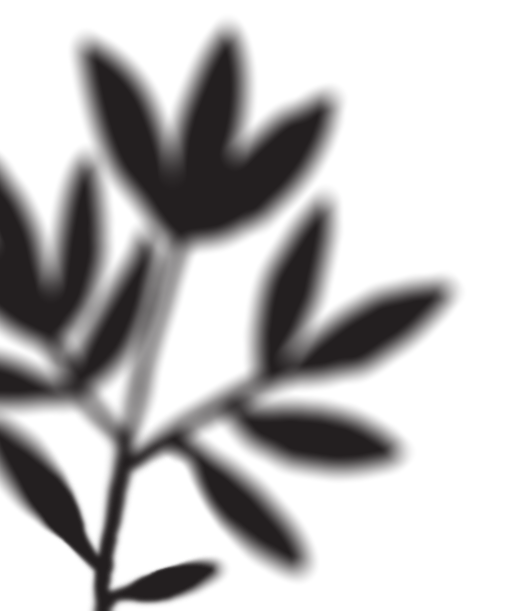 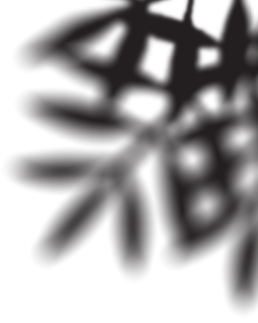 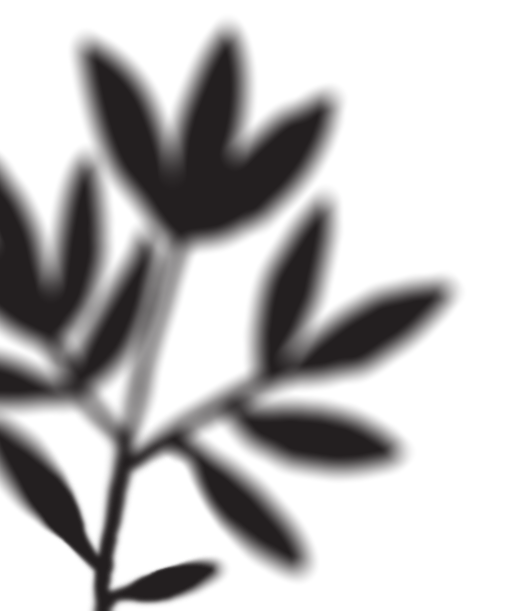 In 1900 Sienkiewicz received the Nobel Prize for his achievements
Literature Award
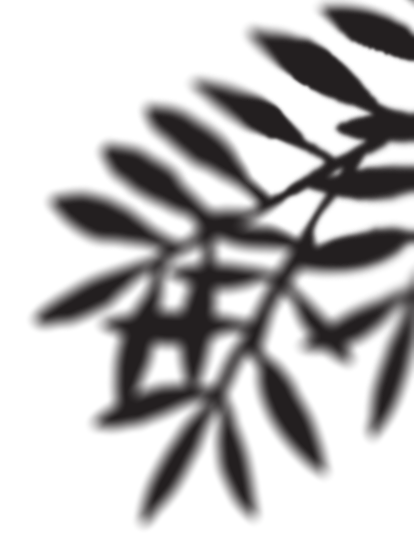 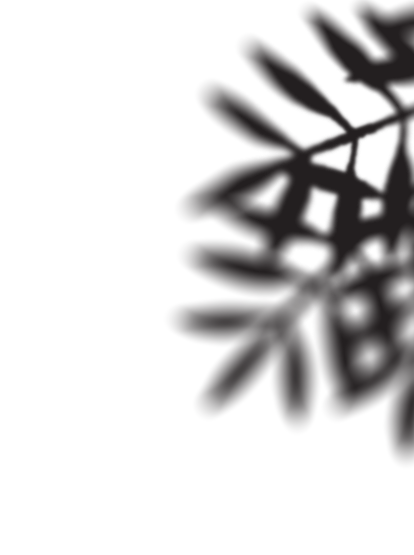 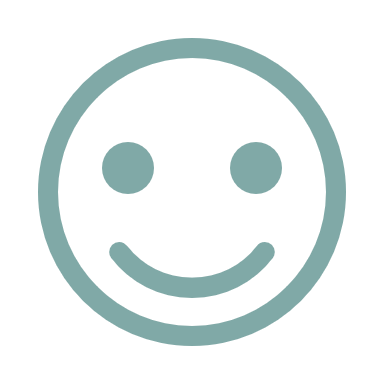 Thank you for your attention